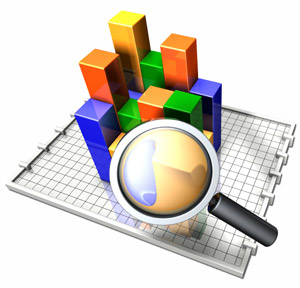 Úvod do teorie odhadu
Martina Litschmannová, Adéla Vrtková
Obsah lekce
Výběrové charakteristiky
parametry populace vs. výběrové charakteristiky

Úvod do teorie odhadu
bodové odhady vs. intervalové odhady
intervalové odhady
jednovýběrové
rozdílů, resp. podílů, parametrů dvou populací
Princip statistické indukce
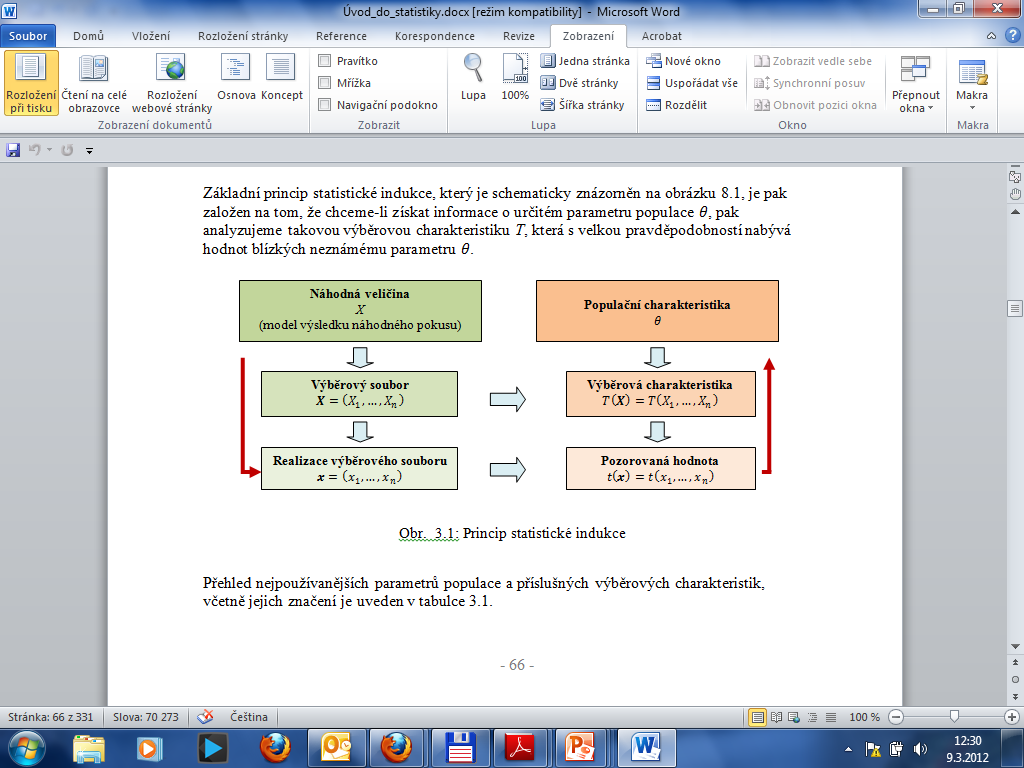 Výběrové charakteristiky vs. parametry populace
Parametry populace (obvykle pro jejich značení používáme symboly řecké abecedy) jsou konstanty.

Charakteristiky výběru (obvykle značíme latinkou) jsou obvykle různé – v závislosti na pořízeném výběru. Jsou to náhodné veličiny.
Úvod do teorie odhadu
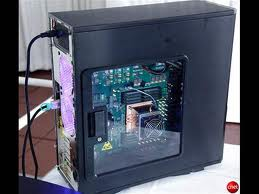 Lze určit střední hodnotu životnosti el. součástek?
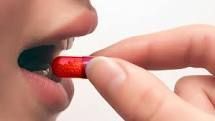 Lze určit účinnost léku?
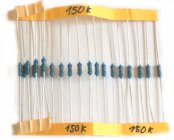 Lze určit, který výrobce vyrábí kvalitněji?
Jak odhadnout parametry populace?
Bodový odhad - parametr základního souboru aproximujeme jediným číslem
Intervalový odhad – parametr populace aproximujeme intervalem, v němž s velkou pravděpodobností příslušný populační parametr leží.
Bodový odhad
konstanty
náhodné veličiny
Interval spolehlivosti vs. intervalový odhad
V čem spočívá výhoda intervalových odhadů vůči bodovým odhadům?
Přinášejí informaci o nejistotě (nepřesnosti) odhadu.
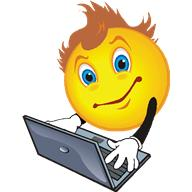 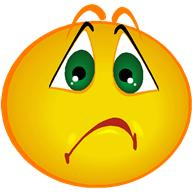 Co je co v terminologii intervalových odhadů?
hledaný parametr
(konstanta, kterou nejsme schopni přesně určit)
meze intervalu spolehlivosti
(náhodné veličiny)
Simulace intervalových odhadů střední hodnoty (spolehlivost 0,95) získaných na základě opakovaných výběrů o rozsahu 30 z populace se střední hodnotou 100. 
6 intervalů ze 100 neobsahuje skutečnou střední hodnou.
Jaké máme požadavky na interval spolehlivosti?
hladina významnosti
Jaké jsou typy intervalů spolehlivosti?
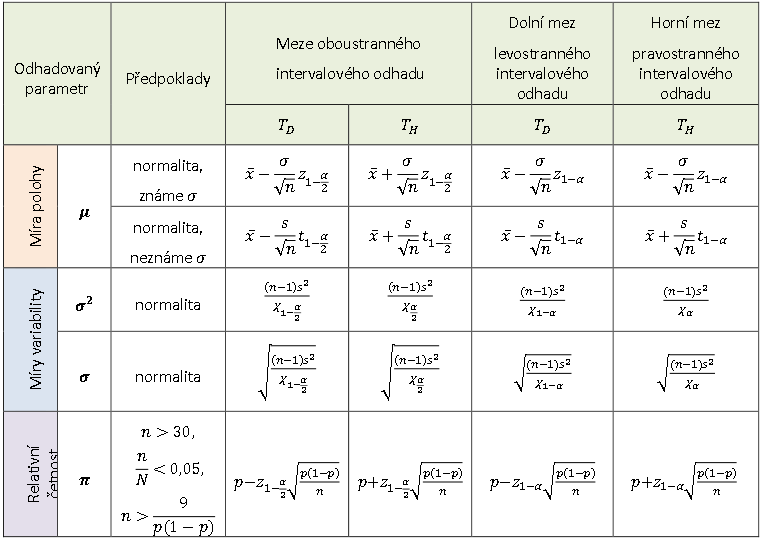 Děkuji za pozornost!